2010 Water Quality Monitoring Activities-Medicine Lake-Twin Lake
Keith Pilgrim
Barr Engineering
March 17, 2011
brain huser is great
2010 Lake Water Quality Study for Medicine Lake
Long Term Monitoring Program
Detect Long Term Trends in Lake Water Quality…
Land use changes
BMP implementation
In-lake activities
Other, e.g. climate
What is Monitored
Phosphorus
Chlorophyll a
Clarity (by Secchi disk)
Basic lake characteristics
Zooplankton
Phytoplankton
Aquatic plants
Medicine Lake
Medicine Lake (map)
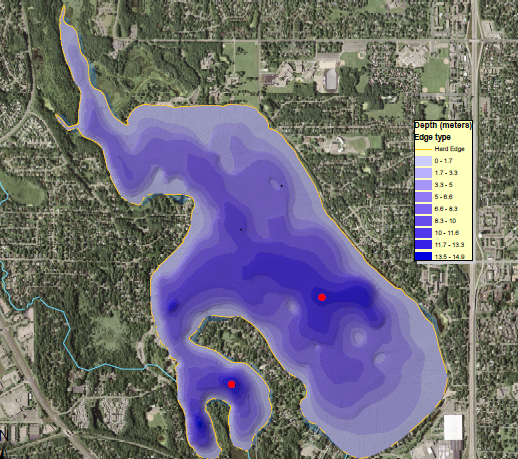 Class: Level 1
Size: 886 ac
Max Depth: 49 ft
Average Depth: 16 ft
Littoral Area: 33% of total

Watershed:11,600 ac
Land use: commercial and residential
Water Quality Monitoring Locations
Medicine LakeHistoric  Data: Summer Averages
Medicine LakeHistoric  Data: Summer Averages
Medicine LakeHistoric  Data: Summer Averages
Medicine Lake2010 Data Compared to State Standards
Medicine Lake2010 Data Compared to BCWMC Standards
Aquatic Plants
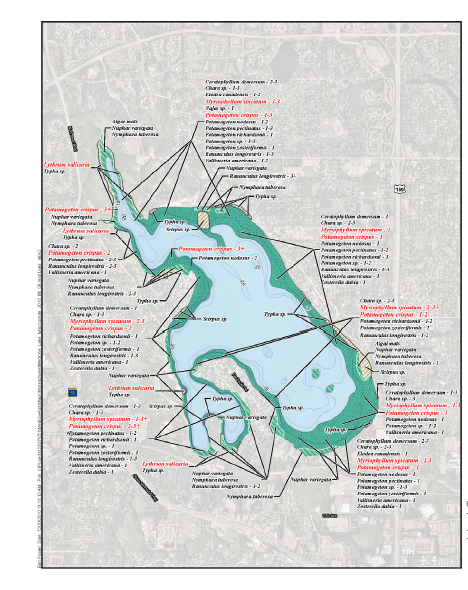 Species: 20+
Tolerance: Moderate
Coverage: Growth to 10 ft
Density: Low to medium
Invasives: Eurasian watermillfoil, curlyleaf pondweed
Potential Lake Changes with TMDL Implementation
Increased lake clarity
Reduced blue-green algae populations
Increased aquatic plant coverage
Increased dissolved oxygen throughout the lake water column
If improved lake clarity, aquatic plant coverage, and dissolved oxygen, then improved habitat for aquatic life
Recommendations
Continued implementation of TMDL, BCWMC, and Plymouth Creek projects
Continued lake monitoring
Document and track activities and projects in the watershed that reduce phosphorus loading to Medicine Lake
Twin Lake Internal Phosphorus Loading Special Investigation
Purpose of Study
Identify reasons for recent increases in nutrients and algae in Twin Lake
Pertinent Twin Lake Characteristics
Surface area: 21 acres (small)
Maximum depth: 54 feet (quite deep)
Average depth: 25.7
Sheltered (protected from wind)
Small, largely undeveloped watershed
Connected to Sweeney Lake
Strongly stratified
Largely self contained, changes in water quality and biota due to internal (non-watershed) processes.
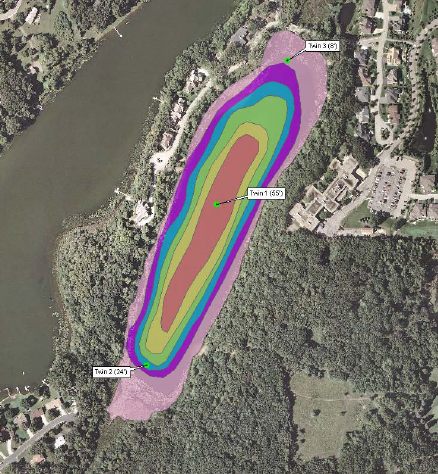 Pertinent Chemical and Biological Characteristics
Very low dissolved oxygen
Nearly permanently low at depths below 16 feet
Very high rate of phosphorus loading from lake sediments (internal loading) during the summer and winter
Phytoplankton population now dominated by blue-green algae (cyanobacteria)
What Is Affecting the Water Quality of Twin Lake?
Lake sediments are permanently oxygen depleted
Nearly all phosphorus deposited on sediment is re-released (nutrient cycling)
Spring mixing=phosphorus transport to lake surface
Fall mixing=phosphorus transport to lake surface
Phytoplankton levels may be influenced by:
Zooplankton abundance
Blue green algae upward mobility
Why Has Phosphorus Increased in Recent Years…The lake is warmer, oxygen is lower for more of the lake
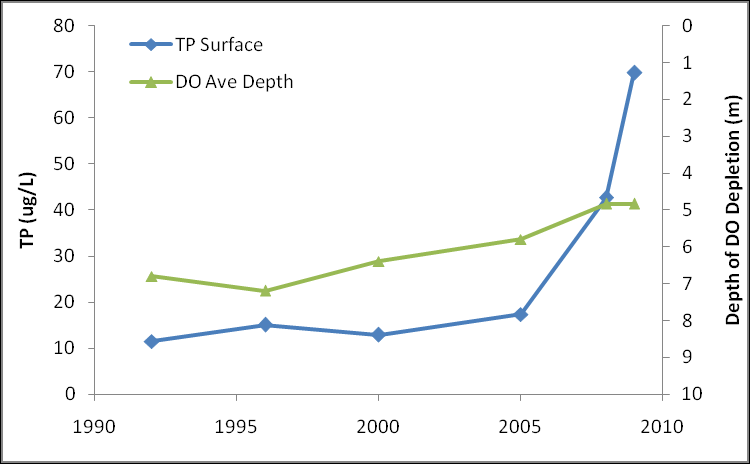 Management Options for Internal Load Control
Hypolimnetic withdrawl


Sediment 
	phosphorus inactivation
Requires water inputs to replace water removed from lake bottom, several other drawbacks
Relatively inexpensive, can be effective on a long term basis for lakes with small watersheds
Management Options for Internal Load Control
Innovative and natural way to control algae,  appears to be occurring in Twin Lake already to some degree.
Biomanipulation

Barley straw


Aeration
Most often used for small lakes and ponds, can prevent algal growth in some cases, requires annual treatment.
Can increase oxygen in lake water, however, may not stop internal loading and may transport phosphorus to the lake surface for algal growth
Management Options for Internal Load Control
Dredging
Can reduce internal loading, primary drawback is high cost